Figure 2 Diagrammatic representation of the centre-surround concept of lateral inhibition in retinal ganglion cell ...
Brain, Volume 132, Issue 5, May 2009, Pages 1128–1145, https://doi.org/10.1093/brain/awp068
The content of this slide may be subject to copyright: please see the slide notes for details.
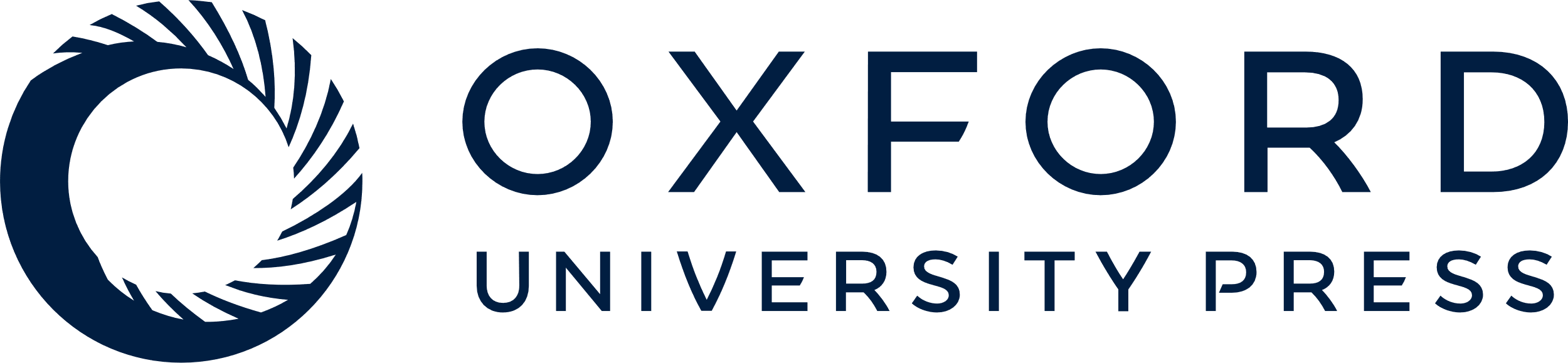 [Speaker Notes: Figure 2 Diagrammatic representation of the centre-surround concept of lateral inhibition in retinal ganglion cell receptive fields. Note the opposing responses of on centre and off centre ganglion cells. Based on Kuffler (1953).


Unless provided in the caption above, the following copyright applies to the content of this slide: © The Author (2009). Published by Oxford University Press on behalf of the Guarantors of Brain. All rights reserved. For Permissions, please email: journals.permissions@oxfordjournals.org]